Непосредственно образовательная область - познаниеСемья и её традиции
Цель: обогащение представлений о семье.Задачи: образовательныеформировать представления о семье, как о людях, живущих вместе;развивающиепродолжать развивать умение рассуждать;воспитательныевоспитывать заботливое отношение ко всем членам семьи, уважение к семейным традициям.
Пословицы о семье.
Здравствуйте, ребятишки! Девчонки и мальчишки! В круг скорее  становитесь, Будем мы знакомиться.
Игра «Назови ласково»
Рассказы по рисунку «Моя семья»
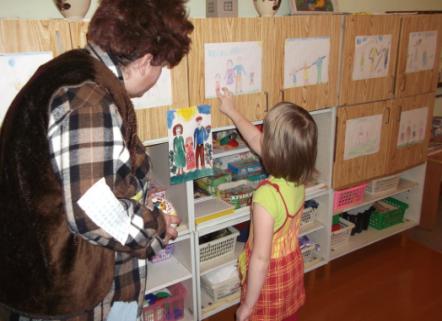 Осенью , веснойЛетом и зимойМы во двор выходимДружною семьёй.Встанем в круг и по порядкуКаждый делает зарядку.Мама руки поднимает,Папа бодро приседает.Повороты влево, вправоДелает мой братик Слава.Ну а я бегу трусцойИ качаю головой.
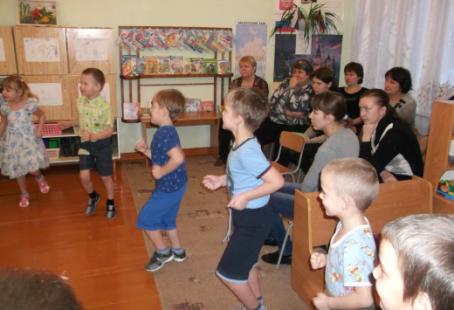 Силуэты человека
Рисуем себя
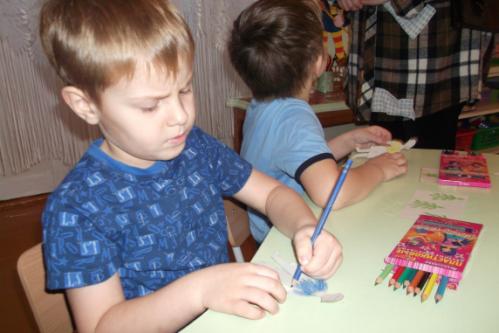 Этот пальчик – бабушка,Этот пальчик – дедушка,Этот пальчик – мамочкаЭтот пальчик – папочка.А вот этот пальчик – я.Вместе дружная семья.
НАША СЕМЬЯ «Анютины глазки»
«Неразлучные друзья,Неразлучные друзьяМама, папа, ты и я».
Семейная  традиция.
Наша дружная семья.
Стенгазета ко Дню матери.
Спасибо за внимание.